窓口負担割合２割の対象となるかどうかは 主に以下の流れで判定します
世帯の窓口負担割合が２割の対象となるかどうかは、後期高齢者医療の被保険者※1の課税所得※2や年金収入※3をもとに、世帯単位で判定します。
住民税非課税世帯の方は、基本的に１割負担となります。(令和３年中の所得をもとに、令和４年８月頃から判定が可能になり、９月中に被保険者証を交付します)
現役並み所得者※4に該当するか
該当しない
該当する
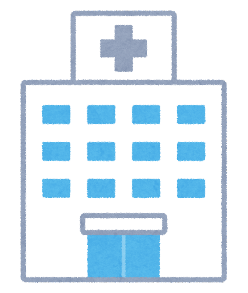 課税世帯であって
世帯内の被保険者の方※1のうち
課税所得※2が28万円以上の方がいるか
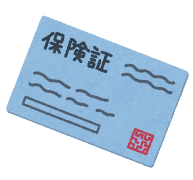 いない
いる
世帯に被保険者※1が
２人以上いるか
１人だけ
２人以上
「年金収入※3+その他の
合計所得金額※5」が
200万円以上か
「年金収入※3+その他の
合計所得金額※5」の
合計が320万円以上か
200万円未満
200万円以上
320万円未満
320万円以上
世帯全員が
３割
世帯全員が
１割
１割
２割
世帯全員が
１割
世帯全員が
２割
※1　後期高齢者医療の被保険者とは　　　75歳以上の方と65～74歳で一定の障がいの状態にあると広域連合から認定を受けた方です。
※2　「課税所得」とは　　　住民税納税通知書の「課税標準」の額(前年の収入から、給与所得控除や公的年金等控除等、　　　所得控除(基礎控除や社会保険料控除等)等を差し引いた後の金額)です。
※3　「年金収入」には遺族年金や障害年金は含みません。
※4　課税所得145万円以上で、医療費の窓口負担割合が３割の方です。
※5　「その他の合計所得金額」とは　　　年金収入以外の事業収入や給与収入等から、必要経費や給与所得控除等を差し引いた後の金額のことです。　　　　　　　　　
　　　また、給与所得がある場合は、給与所得金額から10万円を控除します。